Telford Land DealAnnual Report (21/22)Marches LEP Board29 November 2022
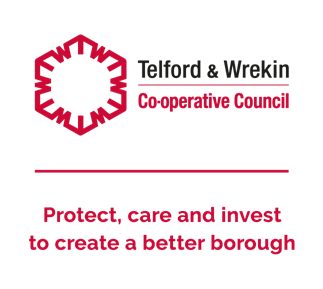 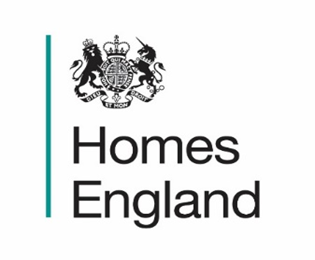 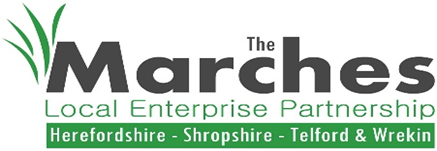 Telford Land Deal
Recommendation

That Board notes the outcomes achieved during the 2021/2022 financial year and overall since the Land Deal Board members.
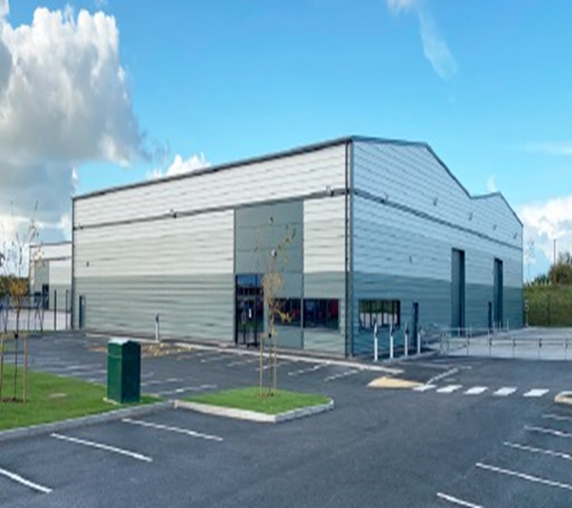 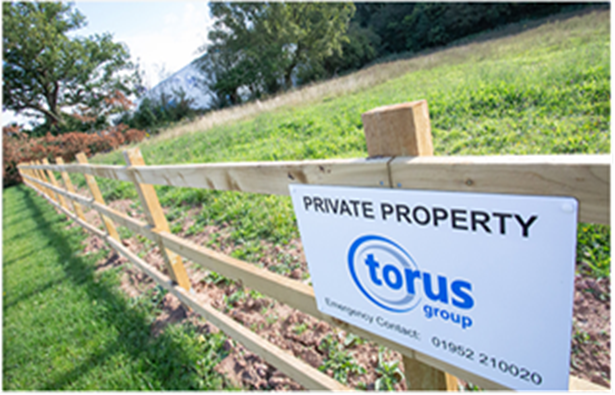 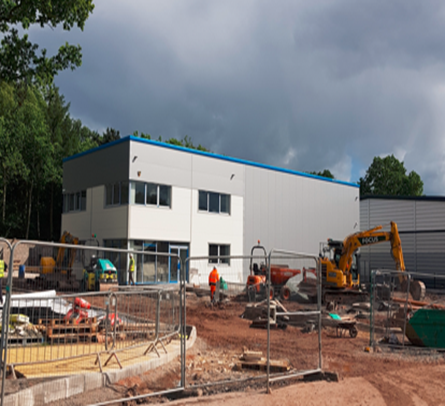 Telford Land Deal - Overview
Objectives:
Accelerate delivery of sites to market including brownfield and stalled sites
Delivery of outputs over a 10 year programme: 2800 new homes, 8500 jobs and 300,000 sq.m of commercial floor space
Generate capital receipts site by site over and above baseline (2015) values.​ ​
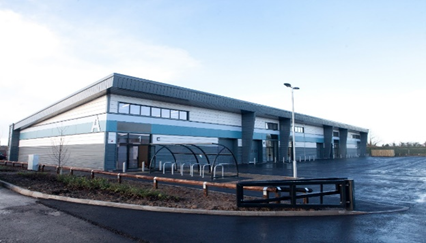 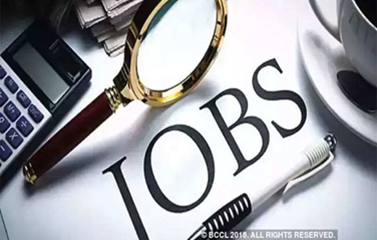 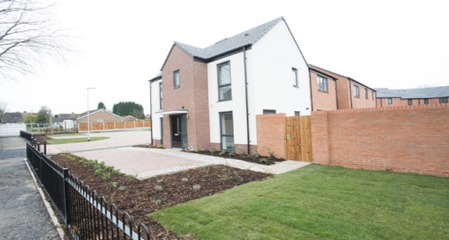 Funding Model
Rolling 3 year Investment and Disposal Plan – setting out investment into sites; site sales and outputs

First call on receipts:
	 – repayment 2015 values
	 – agreed partner costs
	 Any  remainder = profit share

Allocation of profit share :
	- Profit share Homes England– 15%
	- Profit Share TWC – 85%

Within 85% TWC profit share – first £2m earmarked to ‘constrained sites’ and 15% to the Marches LEP
Headlines – The Land Deal
2015/16-2021/22
Delivered the sale of a total of 29 commercial sites and 23 sites for residential development
Gross sales income of £41.9 million. 
EFS of  143,988sqm (1,549,873sqft) 
Delivery of 1926 new jobs. 
1284 new homes 

 2021/22 
Gross sale income of £1.6 million 
EFS of 13,109sqm (141,104sqft)
Delivery of 200 new jobs 
343 new homes

2022/23 (forecast)
Gross sale income of  c.£21 million   
EFS of 59,192sqm (637,137sqft)
Delivery of 442 jobs
299 new homes  				(Stats reported to  DLUHC - Appendix A)
Benefits to Telford and Wrekin Offer
React quickly to the market
Capitalise on investment demand
De-risk sites for employment and residential development
Provide bespoke buildings for end users
Invest in infrastructure to enable delivery
Job creation and safeguarding of jobs
Provides a unique service to investors:	
Land Deal 						
Growth Fund				             	 
Enterprise Telford Pledge
Achievements
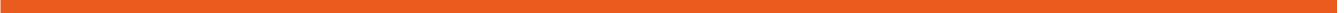 Ni.Park Newport

Delivery of 24 Phase 1 units completed October 2021 
Phase 2  -  3 units 2,787sqm (30,000sqft), due to start late 2022
Solar panels and EV charging
Phase 1 and 2 Funded through profit share generated from Land Deal and the Council’s Growth Fund
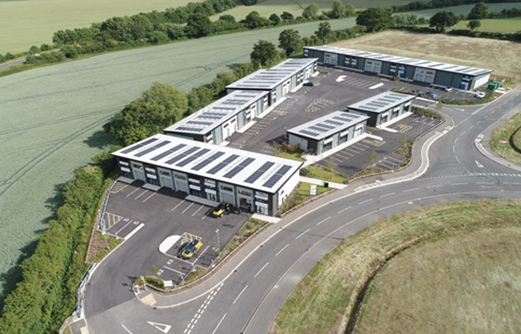 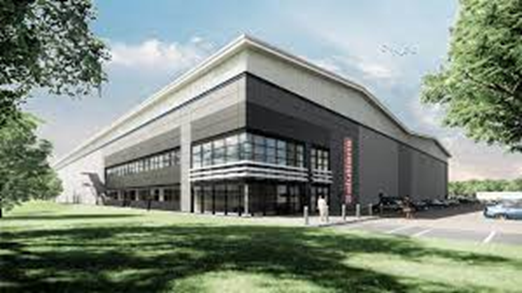 Hortonwood Plot 11B

Sale completed Sept 2021
Started on site Sept 2021, completed July 2022
Delivered  11,482sqm (123,592sqft) production and warehouse unit
New Head Quarters Building for Portion Solutions  Ltd
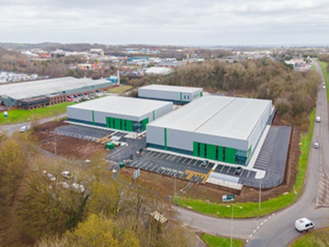 Halesfield 18

Sold to Redsun Projects Ltd
3 industrial units totalling 7153sqm (77,000sqft)
Energy Performance Rating A
Started onsite Feb 2021, completed March 2022
Smartwater, Load Lock & Sirane
Achievements
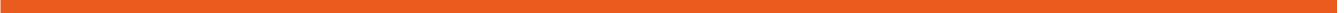 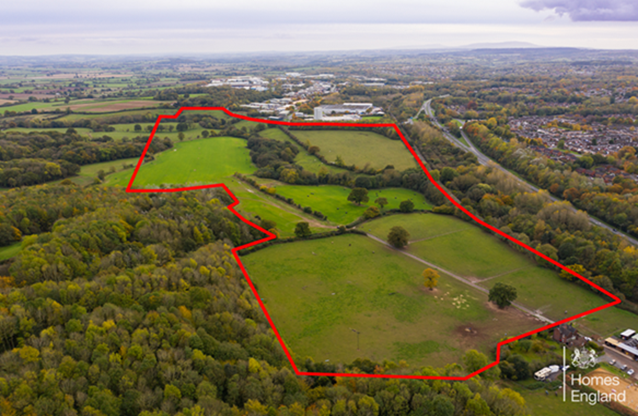 Land at The Hem, Nedge

Planning consent secured for 350 new homes.
Contracts exchanged subject to planning.
25 % affordable homes
Start on site expected April 2023
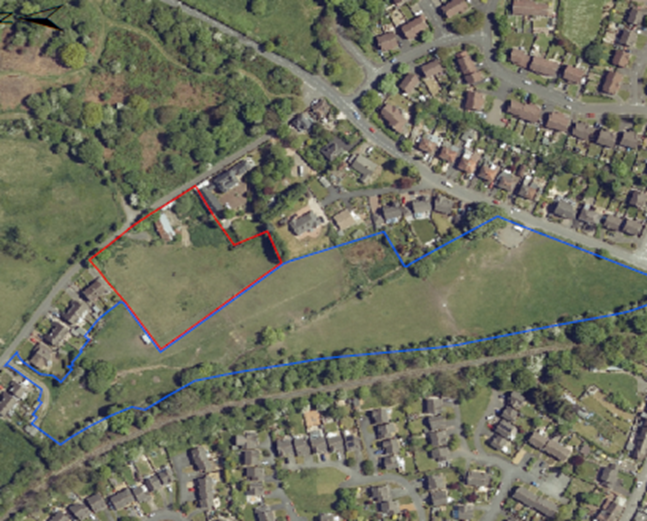 Pool Hill Road, Site D

Site acquired by Central and County for 36 new homes
Joint disposal between the Council (21) and Homes England (11)
Start on site expected early 2023
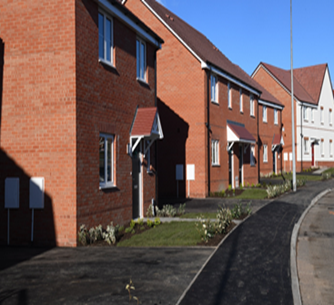 Majestic Way

Sold to Living Space Housing Ltd for 39 new homes
100% affordable homes
Work started Dec 2020,  development completed April 2022
Land Deal Investment to date
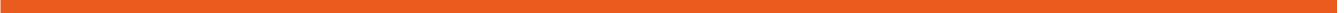 £21.9M gross cumulative investment 7 years to 31 March 2022 

£41.9M gross land receipts in the same period

£8.2M cumulative profit share achieved by the partners:

	Homes England - 		£1.23M
	TWC -			£6.22M
	Net LEP  - 		£0.75M *

	*15% of TWC after £2M for constrained sites
Investment of TWC’s Profit Share
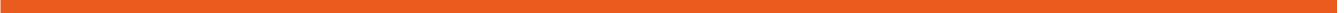 Enabled Commercial Developments
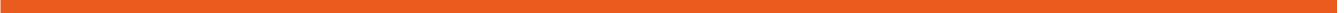 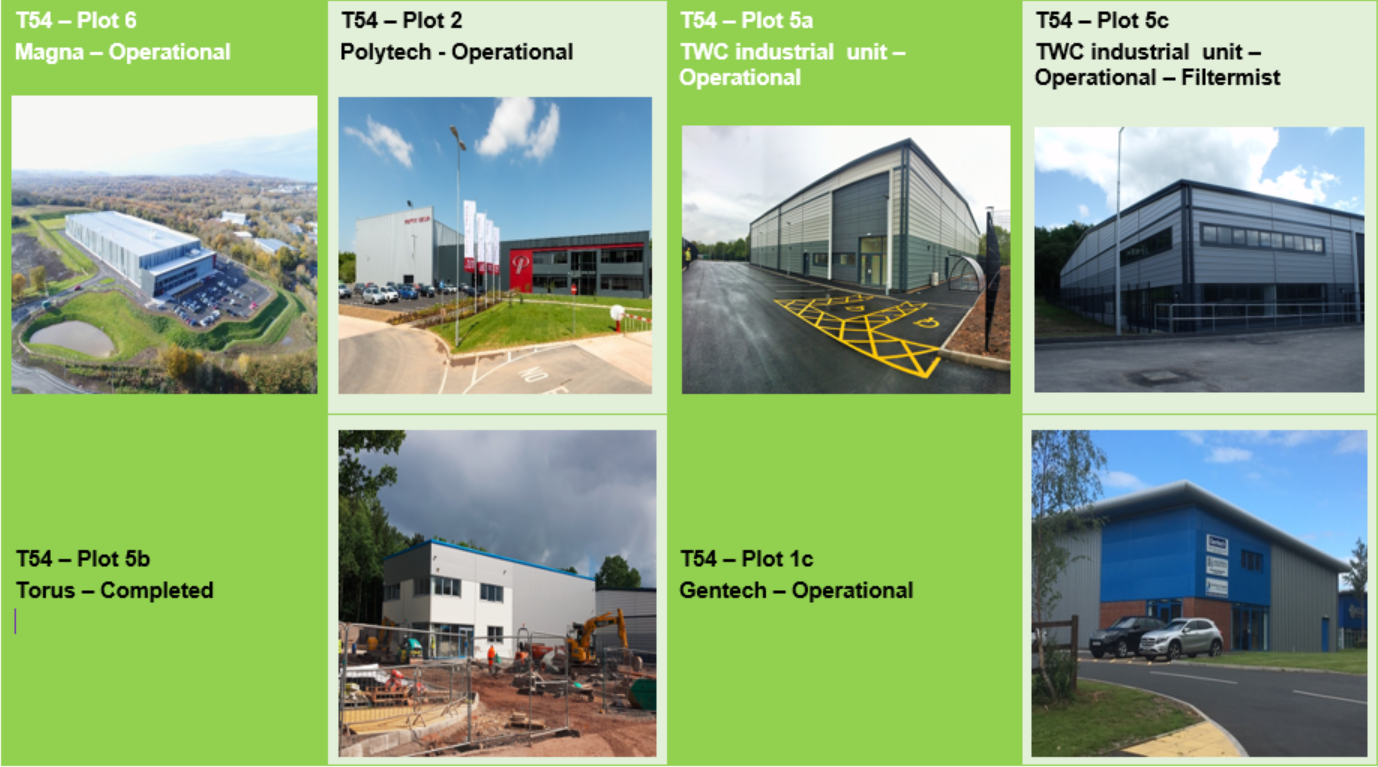 Enabled Commercial Developments
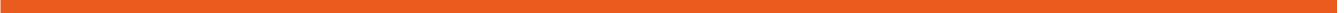 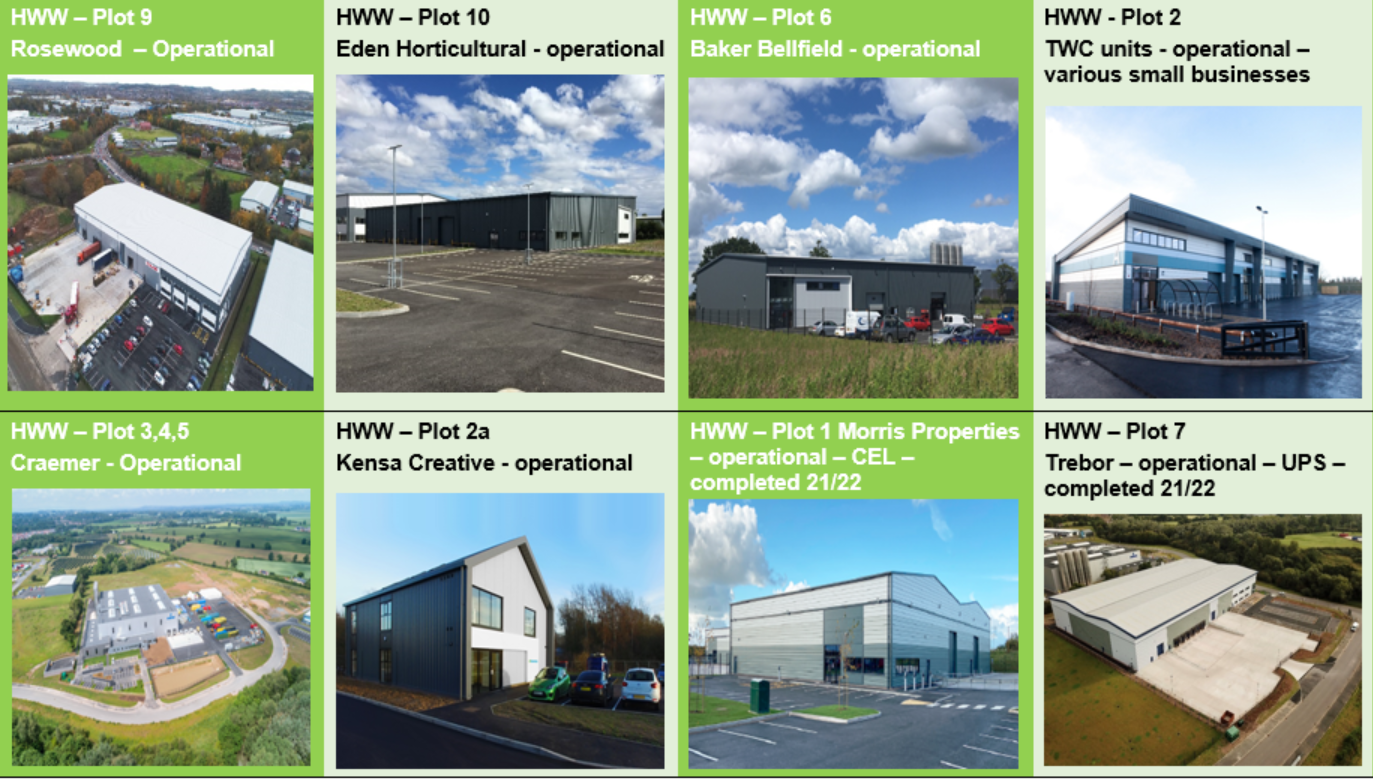 Enabled Residential  Developments
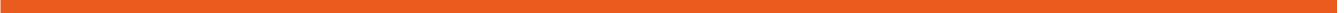 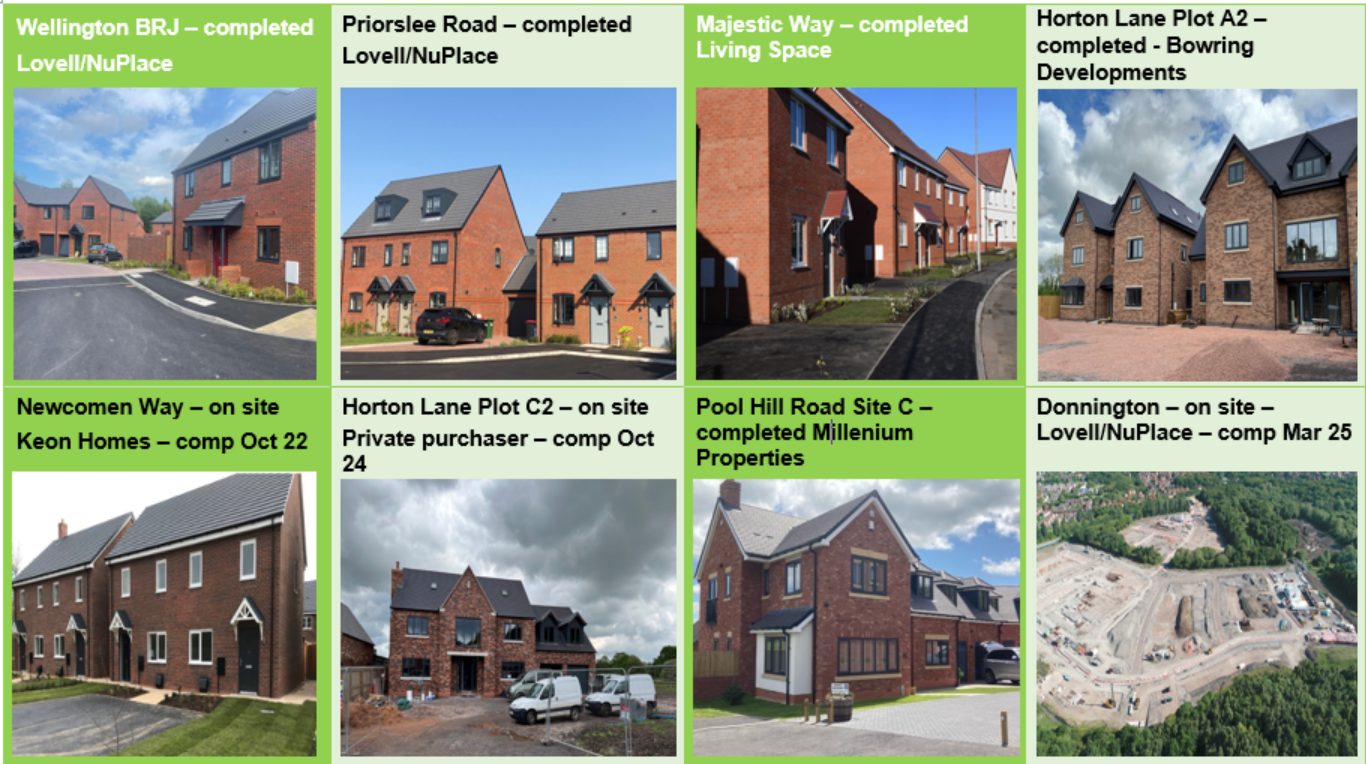